Turnaj ve vybíjené květen 2016
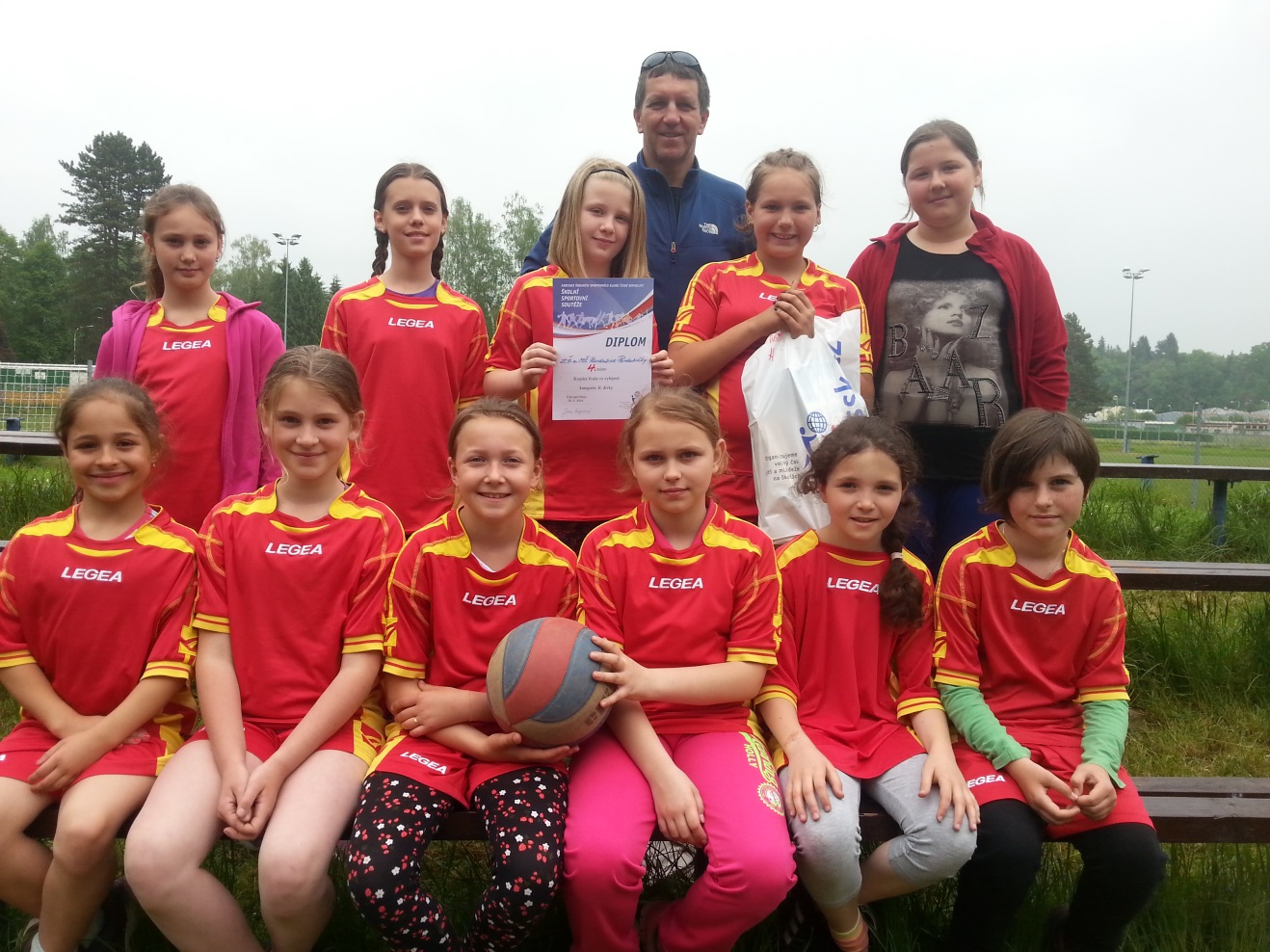 Naše děvčata se zúčastnila turnaje ve vybíjené. V okresním kole vybojovala 1. místo a tím si zajistila postup do krajského kola, kde obsadila krásné 
4. místo.

Tímto děvčatům blahopřejeme a děkujeme za skvělou reprezentaci naší školy.
Foto z turnaje:
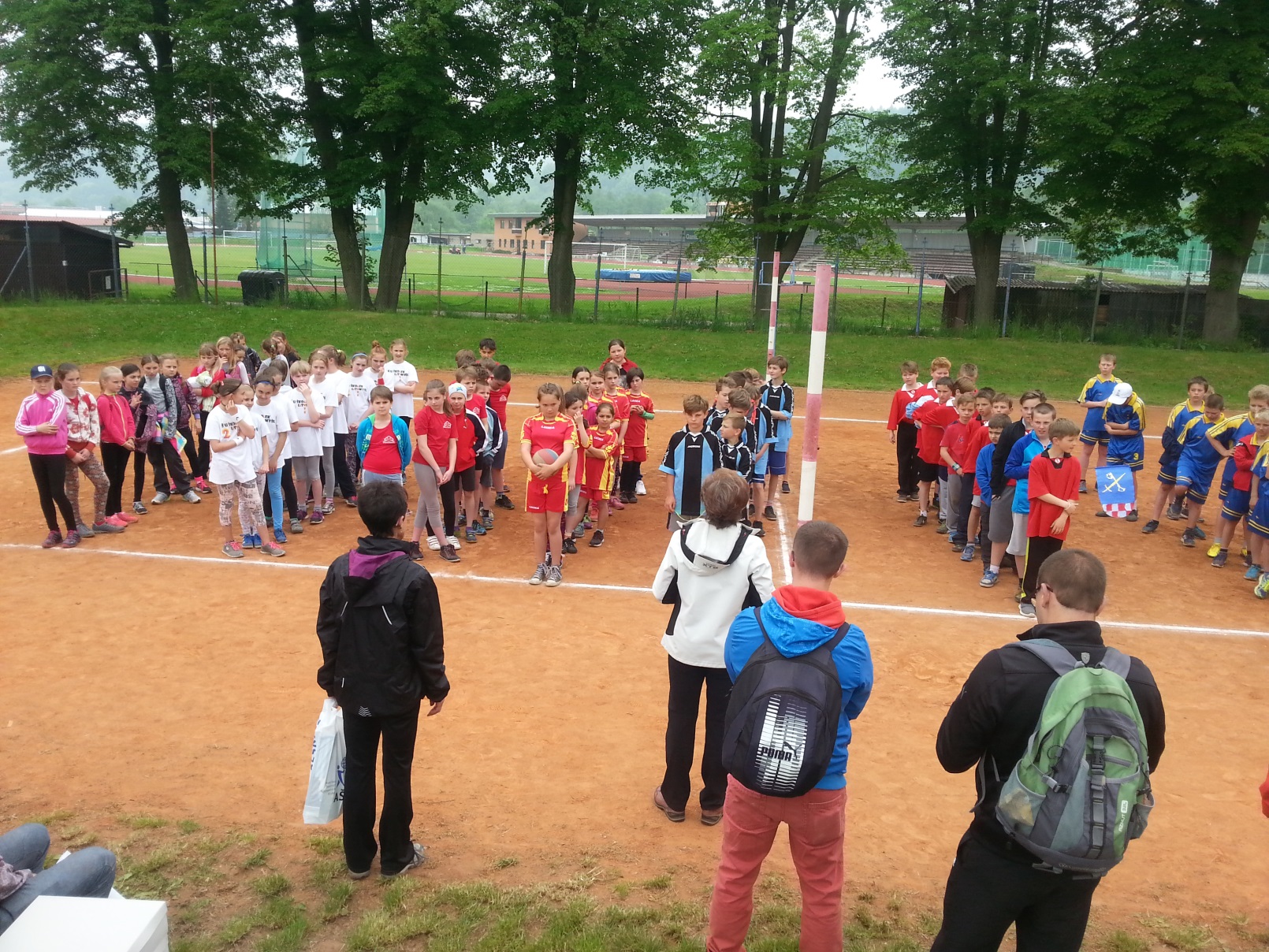 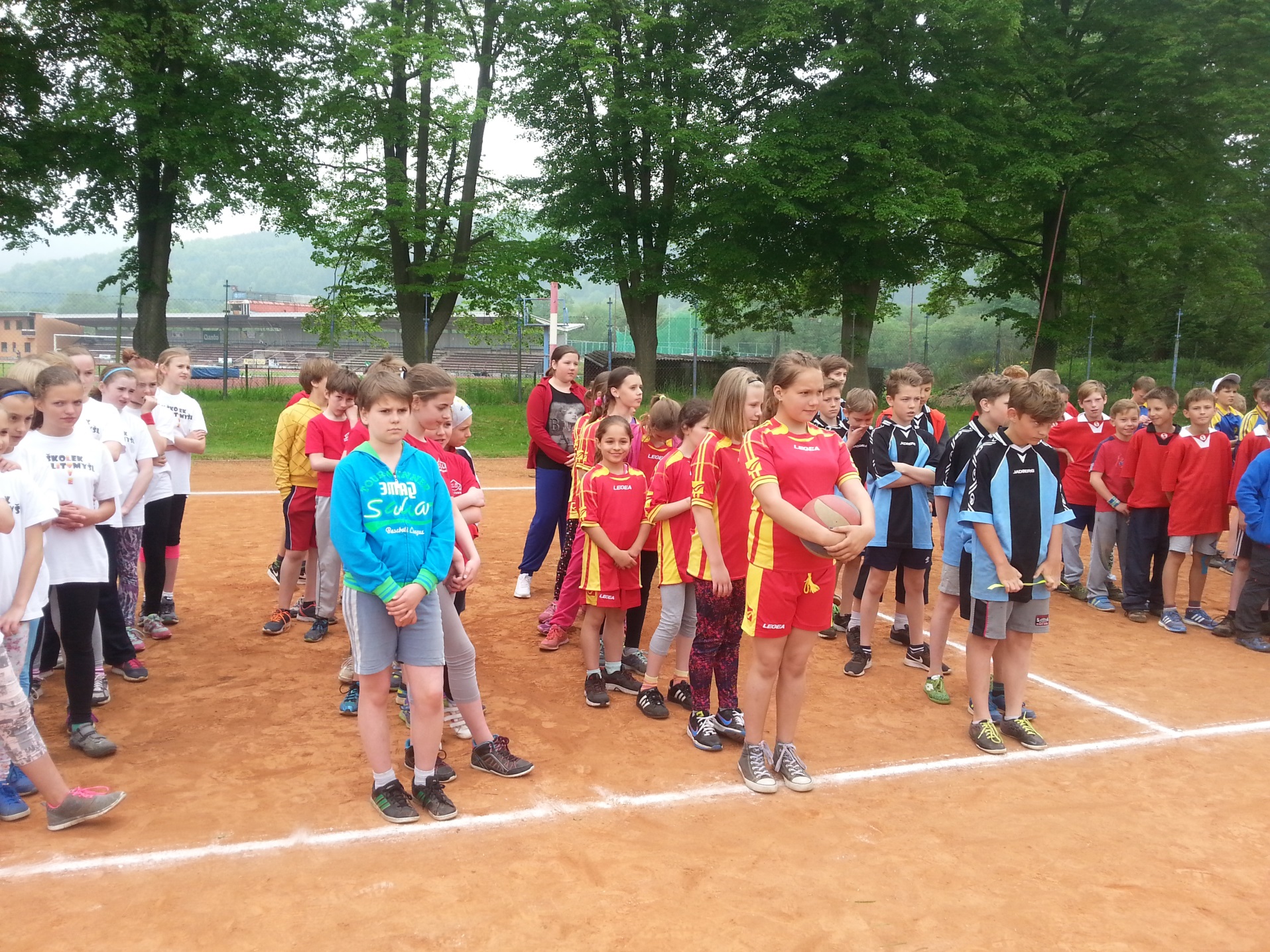 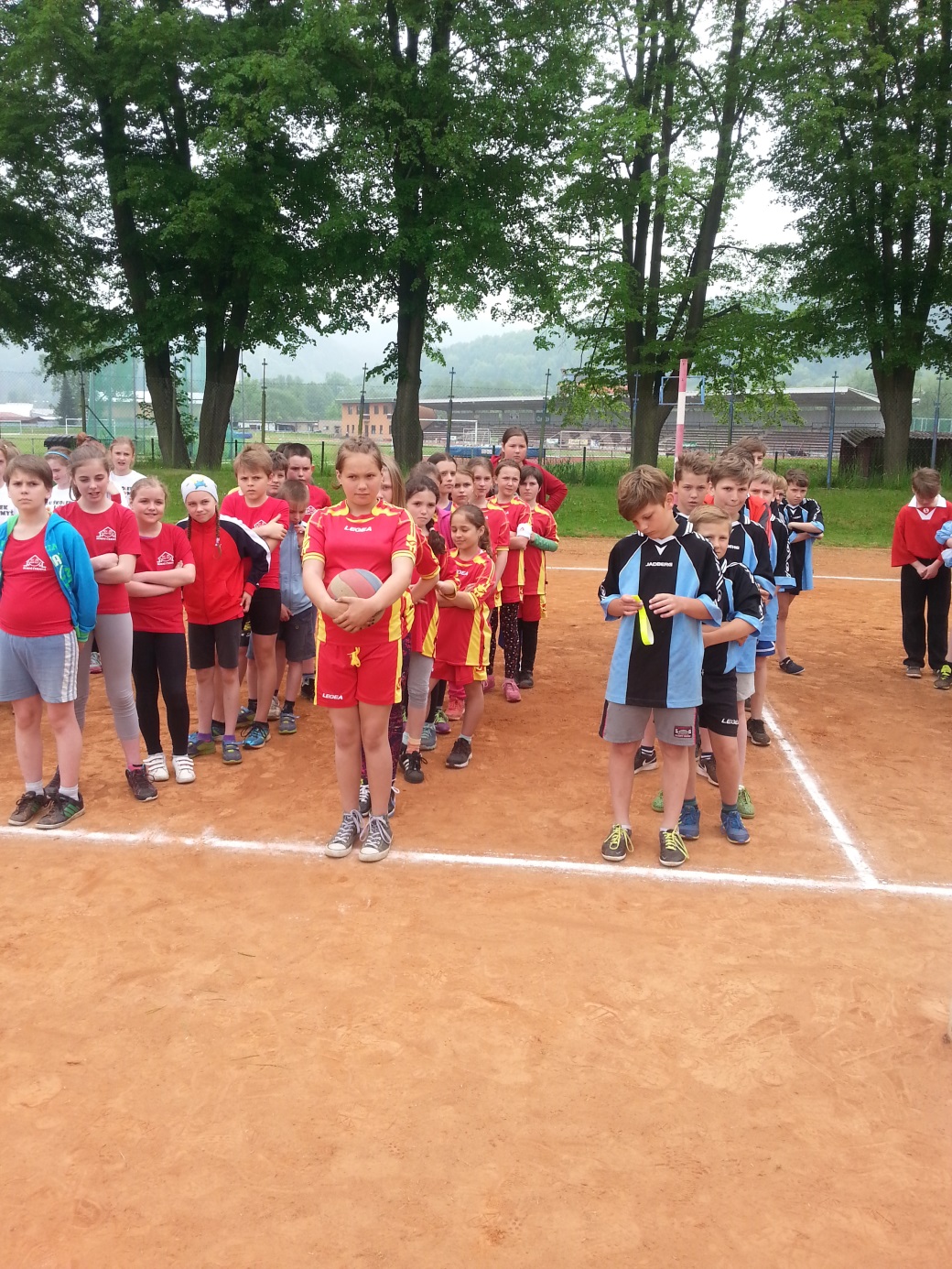